BOG ME ČUVA
BOG SE BRINE
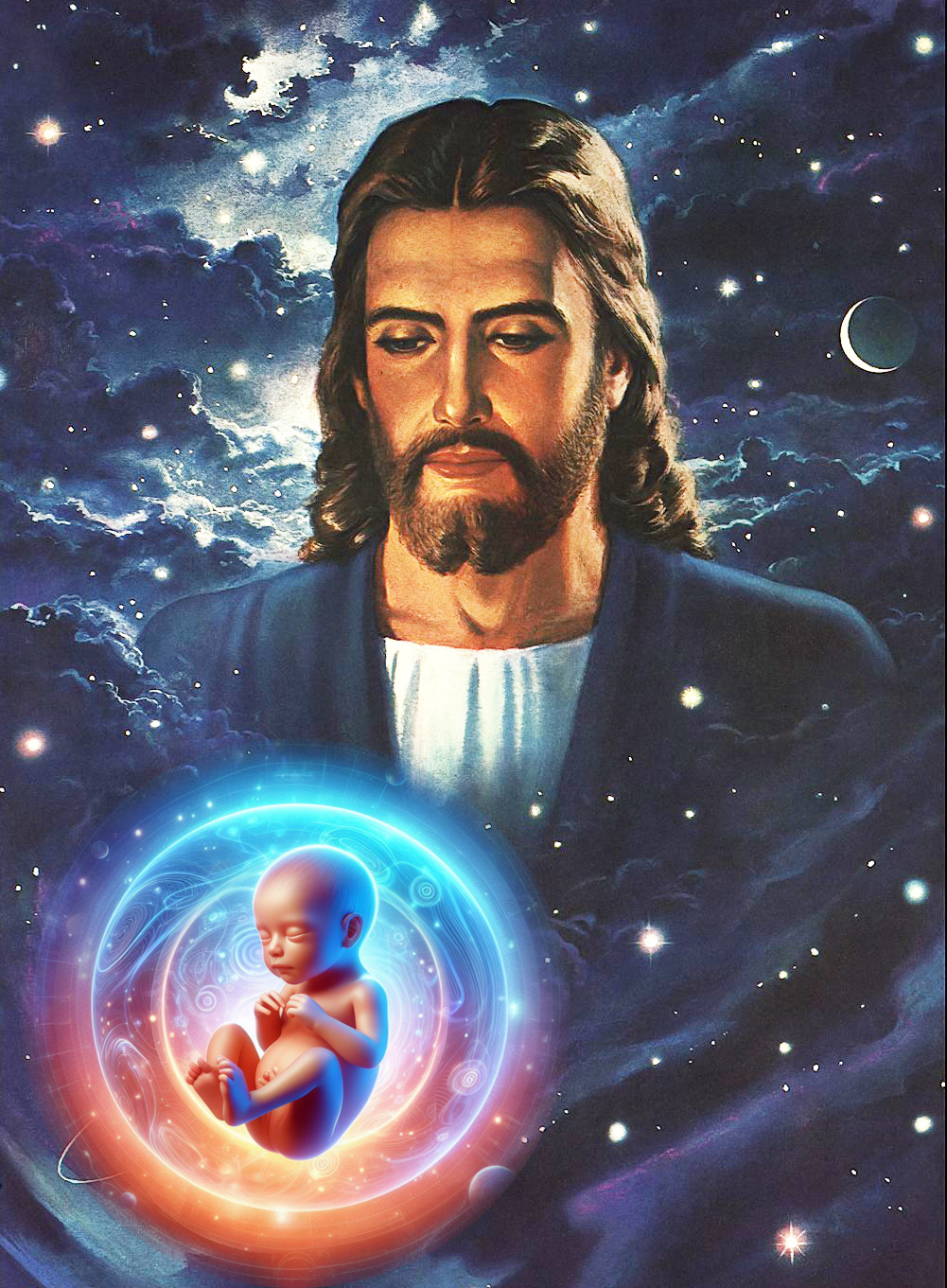 BOG JE MOJE UTOČIŠTE
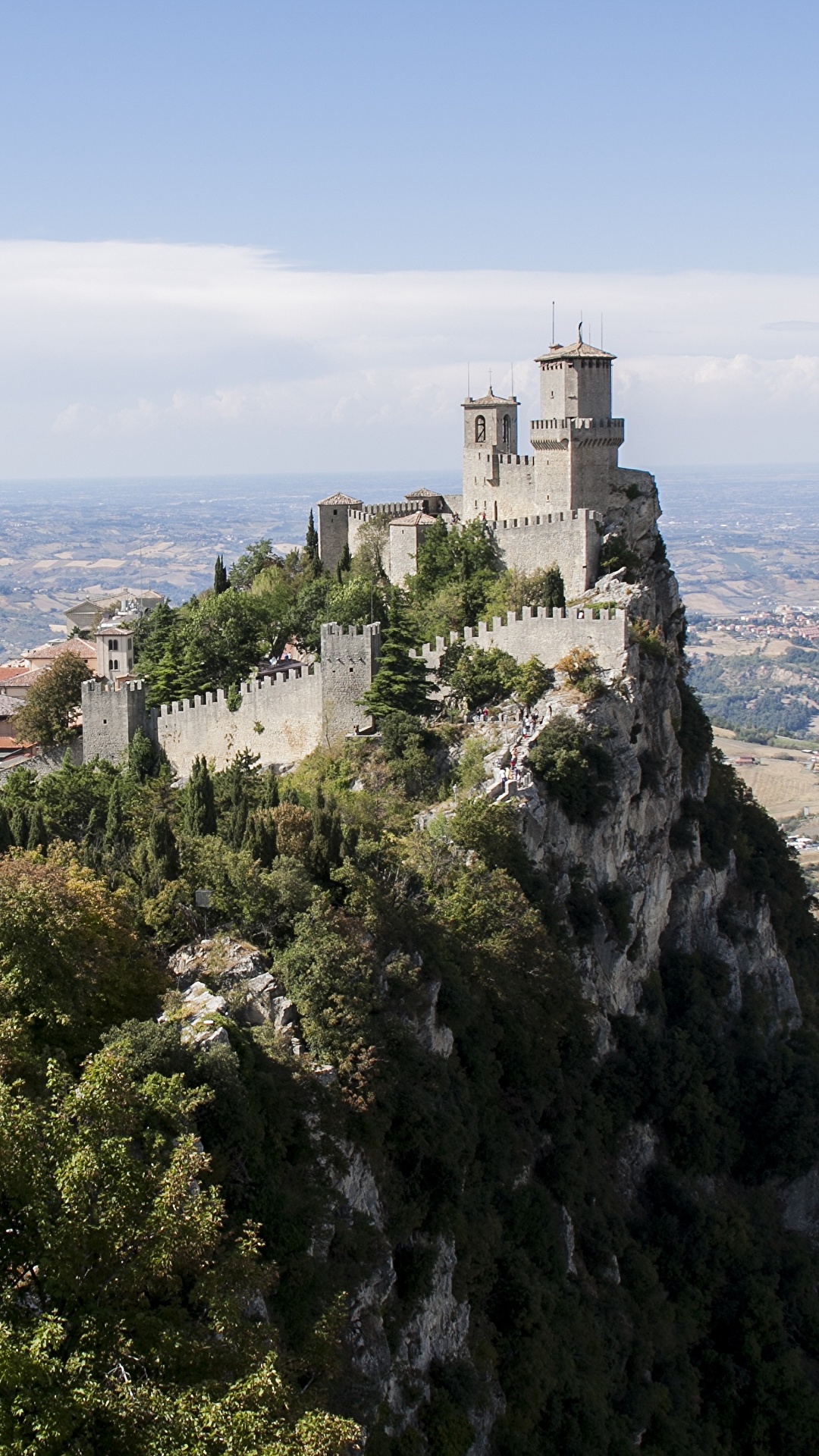 Hebrejski pjesnici koriste širok raspon bogatih metafora kako bi izrazili kako Bog štiti svoje sljedbenike u neprijateljskom svijetu.
Sigurno mjesto usred rata, utočište od oluje i žege.
Utočište Psalam 31,4.
Kula Psalam 61,3.
Za vrijeme rata ili progona ljudi su se skrivali u kuli.
Ovaj izraz se odnosi na ideju čvrstoće. Bog je naš oslonac.
Snaga Psalam 18,1.
Velika stijena na litici koja štiti od napada.
Stena Psalam 18,2.
Ovaj dio opreme bio je najbolja obrana vojnika na bojnom polju.
Štit Psalam 3,3.
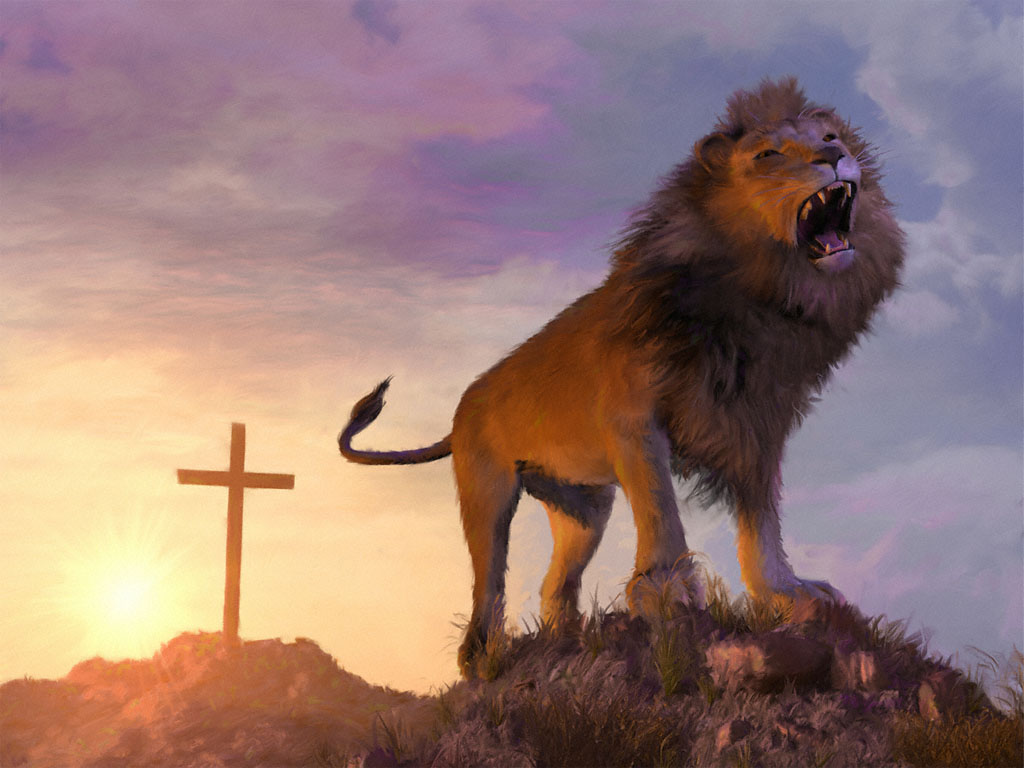 BOG JE MOJ BRANITELJ
Psalam 17,1-4.
David se trudi činiti dobro.
Psalam 17,5-7.
Molio je Boga da ga sasluša i brani, kao što je on branio druge.
Psalam 17,8.
Brani me pod svojom sjenom, kao što bi branio zjenicu oka svoga!
Psalam 17,9-14.
Opisuje zle, one od kojih trebamo Boga da nas brani.
Psalam 17,15.
David će nastaviti činiti dobro sve dok se ne preobrazi u sliku Božju.
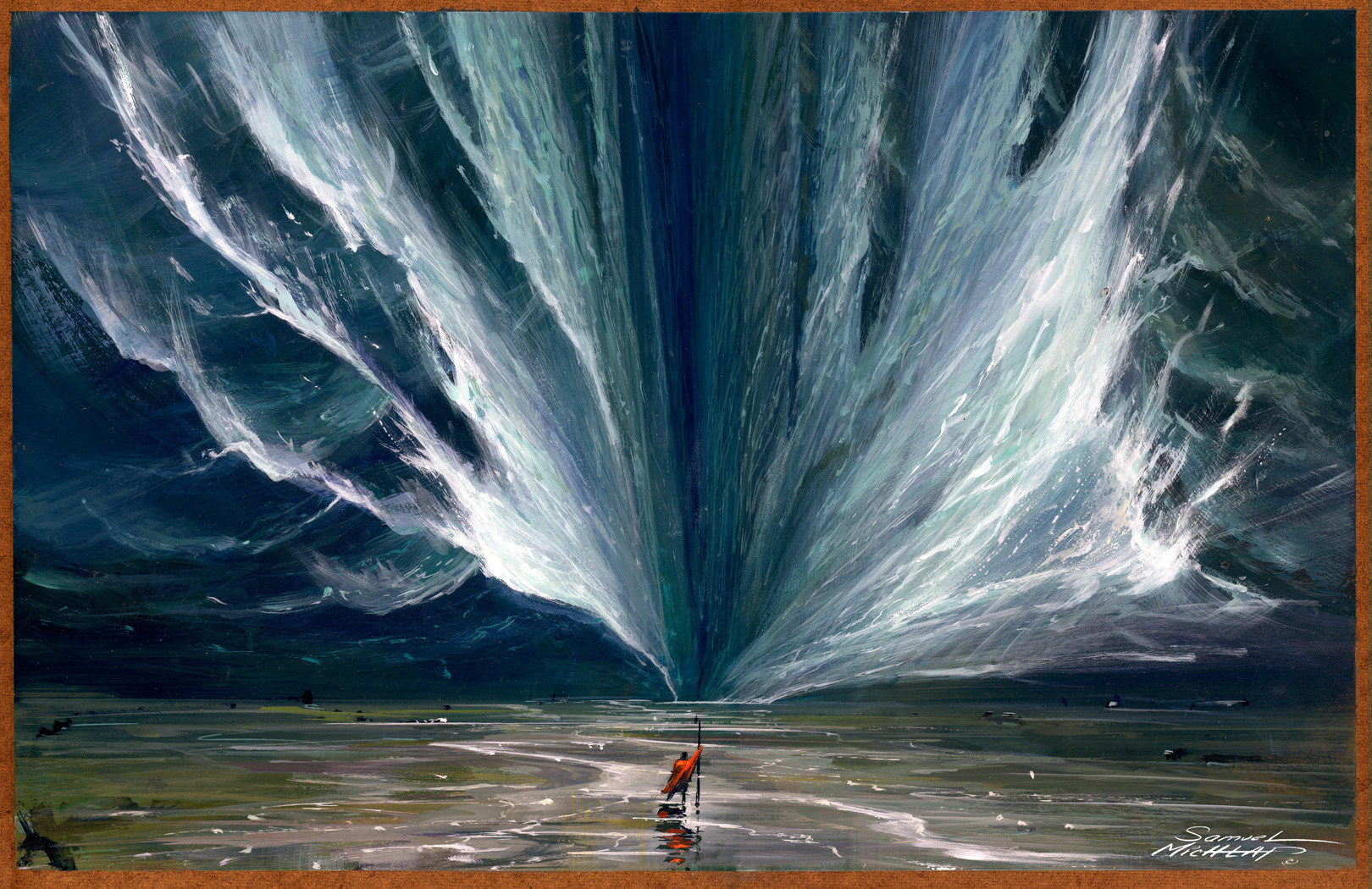 BOG JE MOJ IZBAVITELJ
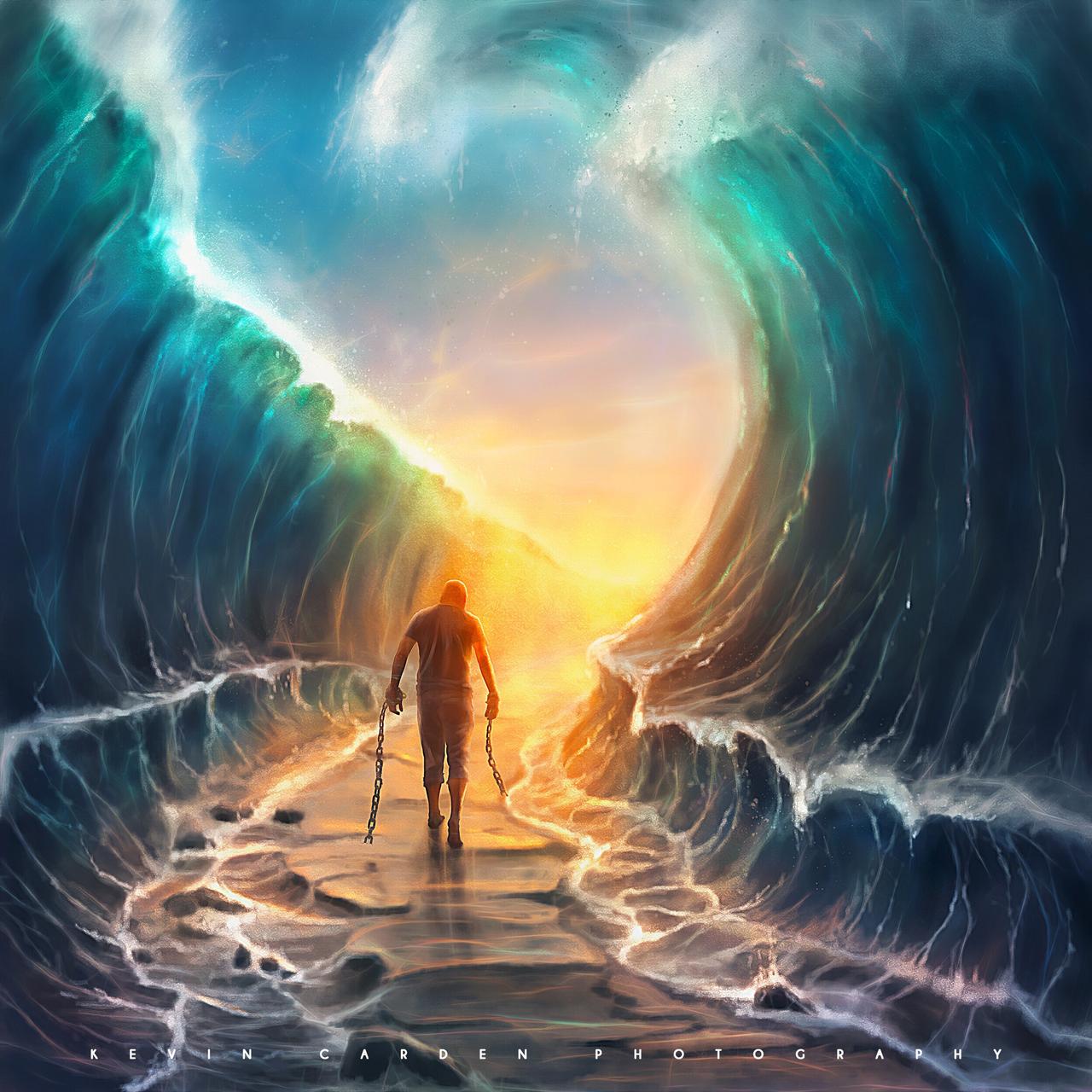 POČETNA SITUACIJA
Izrael napušta Egipat
Psalam 114,1.
KONAČNO STANJE
Izrael ulazi u Kanaan
Psalam 114,2.
KAKO JE PROŠLO?
Crveno more je pobjeglo
Psalam 114,3a.
KAKO NASTAVITI?
Jordan se razdvojio
Psalam 114,3b.
ŠTO SE DOGODILO NA PUTU?
Planine i brda (ozbiljni problemi s kojima su se suočavali) su pobjegli.
Psalam 114,4.
ZAŠTO MORE BJEŽI, RIJEKA SE RAZDVAJA A PLANINE I BRDA SE UKLANJAJU?
Jer je Bog osloboditelj svoga naroda. U Njegovom prisustvu nema prepreka i nitko ne može nauditi Njegovom narodu.
Psalam 114,5-8.
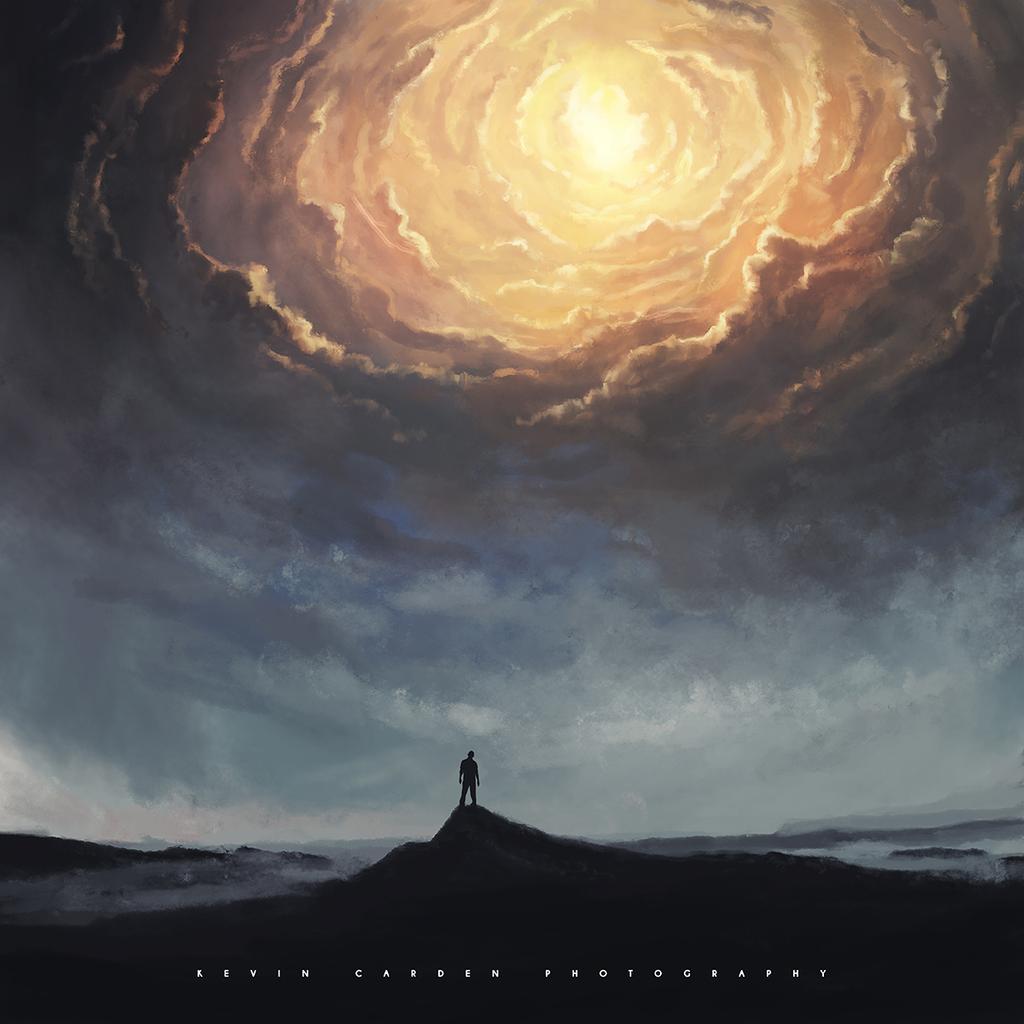 BOG SLUŠA